Paper Title (English-Arial, Bold, 30 pt, black)Name and Surname Author 1 (Arial, Regular, 20 pt, black)Name and Surname Author 2 (Arial, Regular, 20 pt, black)Institution (Arial, Regular, 18 pt, black)
kerpic’2024
“Challenges in Earth-Based Interior Architecture; Current Issue In Earth-Based Materials, Construction Techniques and Approaches” 
11th International Conference; 12-14 September 2024; Kayseri / TURKEY
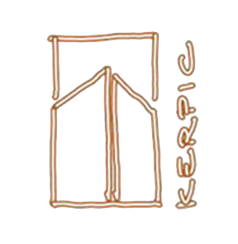 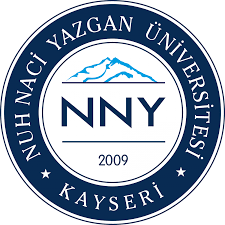 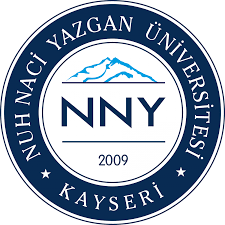 PAPER TITLE and Author name (Arial, Regular, 12 pt, black)
Slides text in English or Turkish (Arial, 18 pt, black)
kerpic’2024
“Challenges in Earth-Based Interior Architecture; Current Issue In Earth-Based Materials, Construction Techniques and Approaches” 
11th International Conference; 12-14 September 2024; Kayseri / TURKEY
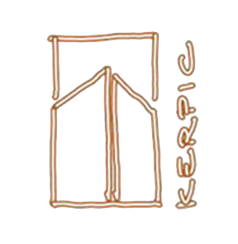